Climbing to the top of the test pyramid with Playwright
Me
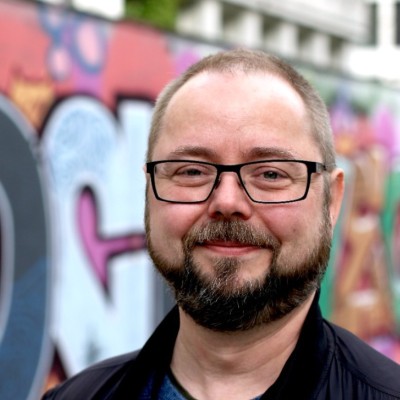 Developer since 2001
Used to be a Java guy. Now I hate all languages equally ;P
Currently working for Sopra Steria, formerly Pro Consulting, Axxessit, Directorate of Fisheries, Bouvet, Frende
Lazy, like to automate things
https://www.linkedin.com/in/oystein-ovrebo/
Test pyramid
Read more at https://martinfowler.com/bliki/TestPyramid.html, where I stole borrowed this image
Playwright is a
}
Cross-browser
Cross-language
Cross-platform
Web Testing and Automation Framework
…by Microsoft 
…and the people who made Puppeteer
https://playwright.dev/
[Speaker Notes: Platforms:  Chromium, WebKit, and Firefox.
Languages:  TypeScript, JavaScript, Python, .NET, Java.]
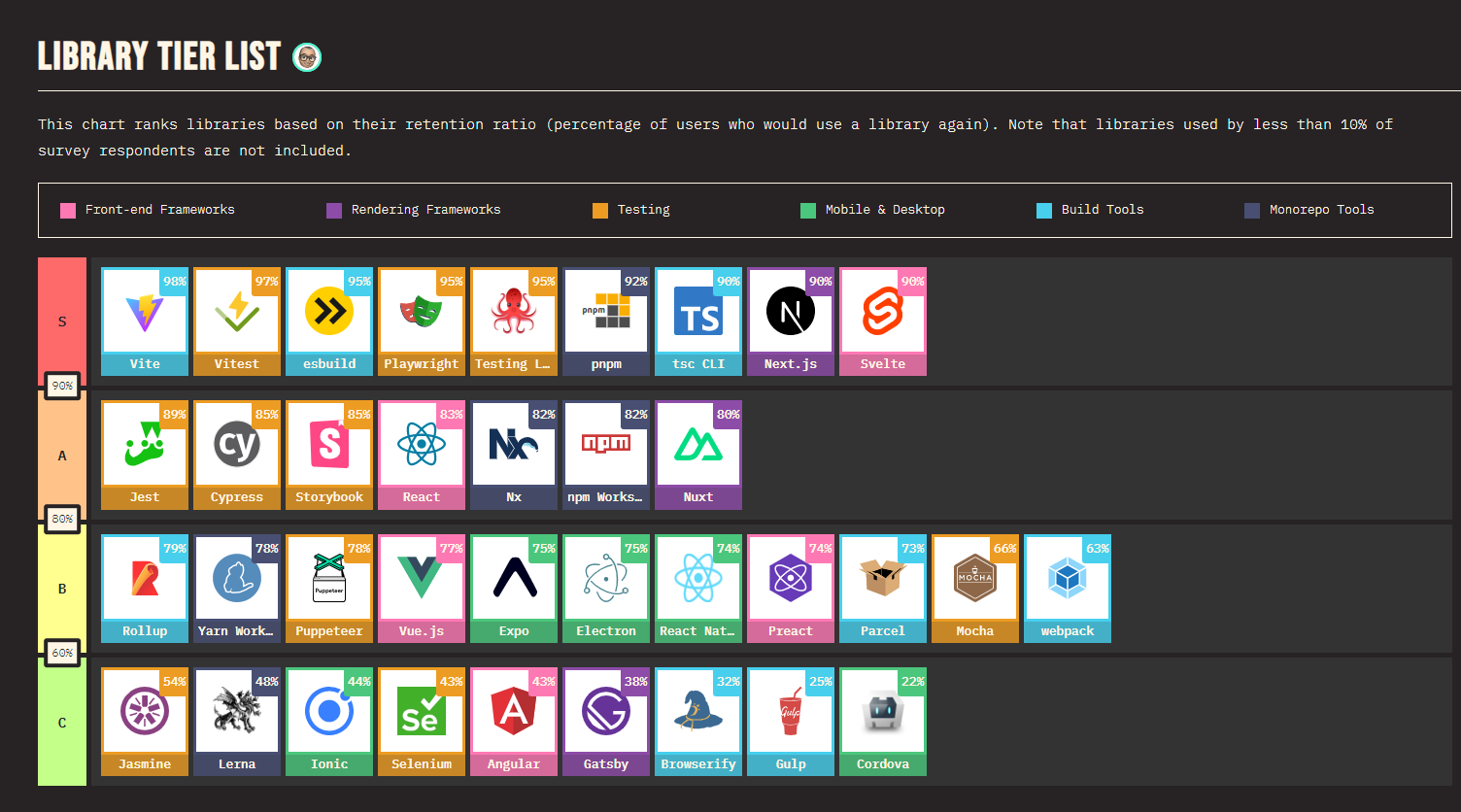 https://2022.stateofjs.com/en-US/libraries/
Disclaimer
This is not me telling you Playwright is better than other libraries or frameworks.
 
This is just ONE way of doing E2E testing.
Auto-wait. Playwright waits for elements to be actionable prior to performing actions. It also has a rich set of introspection events. The combination of the two eliminates the need for artificial timeouts - the primary cause of flaky tests.

Web-first assertions. Playwright assertions are created specifically for the dynamic web. Checks are automatically retried until the necessary conditions are met.

Tracing. Configure test retry strategy, capture execution trace, videos, screenshots to eliminate flakes.
Anatomy of a test
Write a test function describing what you are testing
Load the page your test starts on
Find elements on the page and act on them
Find results on the page/navigation and assert that they are what you expect
Tools for creating and debugging tests
Codegen
Inspector 
Trace viewer
New: UI mode
Let’s get started!
Installing Playwright
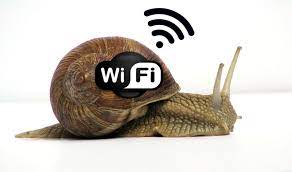 Before you start – please say NO to download Playwright browsers during the install wizard! 
We will install chromium in the next step!
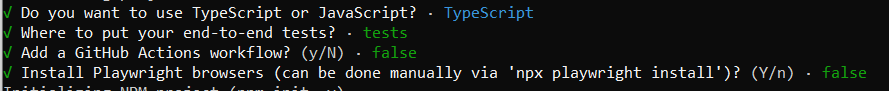 Let’s install Playwright
npm init playwright@latest
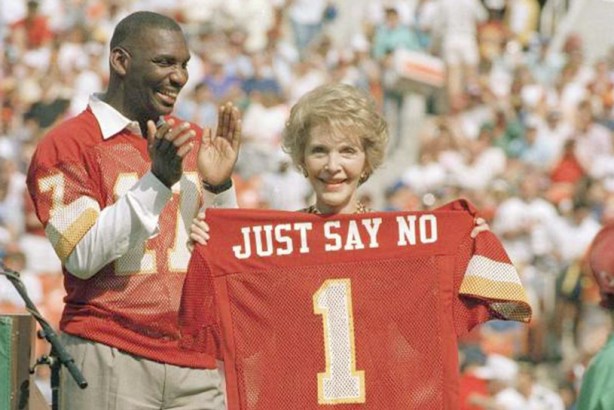 Install Playwright 
browsers?
Let’s install Chromium
npx playwright install chromium
Running tests (headless)
npx playwright test
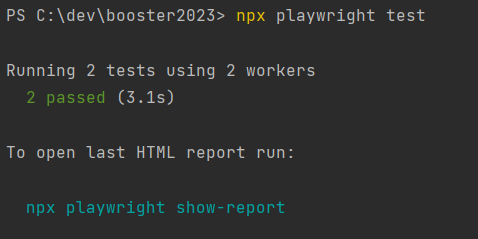 What just happened?
Playwright 

found a test file in /tests – example.spec.ts
ran 2 tests in parallel (“using 2 workers”)
and created a test report.
Let’s see it!
npx playwright test --debug

This lets us see the test in “headed” mode along with a test inspector
Recap
Each test() gets a fresh browser
Step through the test with  this button:
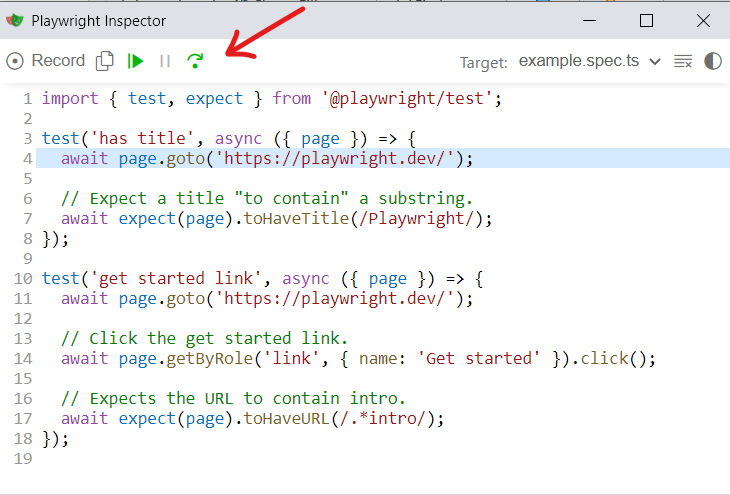 Let’s make a simple test
add a new file “mytest.spec.ts”
The test definition
import { test, expect } from '@playwright/test’;


test('your test description', async ({ page }) => {
	//act and assert
	//the page fixture is your friend
});
https://playwright.dev/docs/api/class-test
https://playwright.dev/docs/api/class-fixtures
Load the shiny new UI
npx playwright test --ui
Turn on watch mode
Load a page with goto
page.goto(‘https://2023.boosterconf.no/")
Verify that something exists (with autowait)
await expect(page.locator('#sponsor-area')).toBeVisible()

await expect(page.getByRole('link', { name: 'Sopra Steria' })).toBeVisible()
Find things with locators
Locators are the central piece of Playwright's auto-waiting and retry-ability.

In a nutshell, locators represent a way to find element(s) on the page at any moment

To make tests resilient, we recommend prioritizing user-facing attributes and explicit contracts such as page.getByRole().
https://playwright.dev/docs/locators
How do I find a good locator?
Use the “pick locator” button in the Inspector or UI
Avoid using CSS or XPath if possible
Test ids can be a resilient alternative, but are not user facing
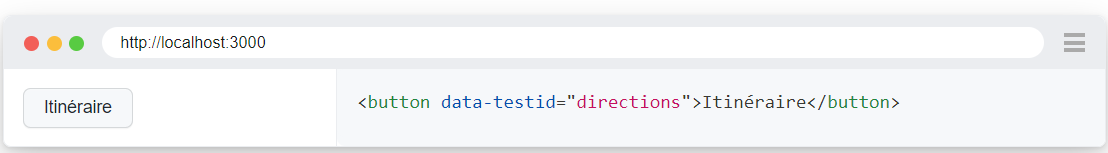 await page.getByTestId('directions').click();
User-facing locators
page.getByRole() 
to locate by explicit and implicit accessibility attributes.
page.getByLabel() 
to locate a form control by associated label's text.
page.getByPlaceholder() 
to locate an input by placeholder.
page.getByText() 
to locate by text content.
page.getByAltText() 
to locate an element, usually image, by its text alternative.
page.getByTitle() 
to locate an element by its title attribute.
getByRole
These roles are how assistive technologies see your page. 
If these don’t work – what does it tell you about your web page code?
Acting on locators
page.getByRole('button').click();  

page.getByRole('checkbox').check();  
page.getByRole('checkbox’).uncheck();  

page.getByRole('textbox').fill('example value’);

await locator.highlight(); 

await page.getByRole('link').hover();

await page.getByRole('textbox').press('Backspace’);
Generic assertions via expect
import { test, expect } from '@playwright/test’;test('assert a value', async ({ page }) => {
	const value = 1;	await expect(value).toBe(2);
});
https://playwright.dev/docs/api/class-genericassertions
Generic assertion methods
toBe
toBeCloseTo
toBeDefined
toBeFalsy
toBeGreaterThan
toBeGreaterThanOrEqual
toBeInstanceOf
toBeLessThan
toBeLessThanOrEqual
toBeNaN
toBeNull
toBeTruthy
toBeUndefined
toContain(expected)
toContain(expected)
toContainEqual
toEqual
toHaveLength
toHaveProperty
toMatch
toMatchObject
toStrictEqual
toThrow
toThrowError
https://playwright.dev/docs/api/class-genericassertions
Web-specific assertions via locators
import { test, expect } from '@playwright/test';test('status becomes submitted', async ({ page }) => {	await page.getByRole('button').click();	await expect(page.locator('.status')).toHaveText('Submitted');
});
https://playwright.dev/docs/api/class-locatorassertions
Locator Assertion methods – expect(locator)
toBeHidden
toBeInViewport
toBeVisible
toContainText
toHaveAttribute
toHaveClass
toHaveCount
toHaveCSS
toHaveId
toHaveJSProperty
toHaveScreenshot(name)
toHaveScreenshot()
toHaveText
toHaveValue
toHaveValues
toBeChecked
toBeDisabled
toBeEditable
toBeEmpty
toBeEnabled
toBeFocused
Codegen records steps for you
npx playwright codegen
Playwright downsides
Too slow to run all the time
Expensive to maintain
Still hard to avoid “flakiness”
Yet another thing to learn and keep up to date
Playwright upsides
Will uncover bugs that you couldn’t find in your unit tests
Can buy testers more time to do all that stuff they are great at
Developers can use it to automate flows that are useful to them 
You can move fast and still be pretty sure you didn’t break all the things
My experience…
Playwright is useful, even run manually while developing
Playwright documentation is awesome
If finding a good locator is hard  – change your app code!
Regex text matching can be good
Codegen can help you get started – but real code is your friend in the long run
…
Make running the tests part of your flow before merge 
Remember that the pyramid should be heaviest at the bottom. Add unit tests when you find bugs. 
E2E tests are allowed to be long – embrace the suck! 
Read the https://playwright.dev/docs/best-practices
...
Don’t overdo it – if something can be tested as a unit test or component/service test, do that!

Playwright lives outside your project and does not understand your code, you will have no help from your compiler when things change!
More stuff to explore
Trace viewer lets you see what happened when a test failed 
     https://playwright.dev/docs/trace-viewer-intro
Reuse authentication between tests: https://playwright.dev/docs/test-global-setup-teardown
Do API calls: https://playwright.dev/docs/test-api-testing
Download files: https://playwright.dev/docs/downloads
Mock the backend or other APIs: https://playwright.dev/docs/mock
Websockets: https://playwright.dev/docs/network
Screenshot page/element: https://playwright.dev/docs/screenshots 
and compare https://playwright.dev/docs/test-snapshots
Record video: https://playwright.dev/docs/videos
Run in CI: https://playwright.dev/docs/ci
Explore!
npx playwright codegen https://demo.playwright.dev/todomvc
npx playwright open https://demo.playwright.dev/todomvc
npx playwright test --ui              (remember watch mode)
https://playwright.dev/docs
Thank you for participating!❤